Object Oriented Practices
Bill Wagner | Software Consultant
James Sturtevant | Senior Technical Evangelist, Microsoft
[Speaker Notes: This is the Encapsulation module.
I’ve tested this to be 30 minutes in length for the slide deck.
The code review portion should be 45 minutes.

The speaker notes on the slides will detail the key concepts we want to cover in each of these slid]
Course Topics
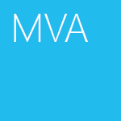 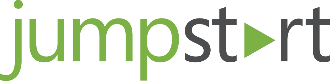 [Speaker Notes: Encapsulation is a way to minimize how much of your code and design is visible to others.
In this module we’ll go over techniques to hide as much of the implementation details as is prudent from external code. We’ll explain how this leads to a more maintainable code base, and enables you to change the implementation with minimal concern on other areas of the code.

It’s  also one of the core concepts in Object Oriented Programming. It’s how we isolate different elements of our programs so that we can move forward faster and with more speed.

Let’s explore the concepts, and how our programming languages enable us to achieve the isolation that we seek in different programming tasks.]
Encapsulation
Bill Wagner | Software Consultant
James Sturtevant | Senior Technical Evangelist
Encapsulation Topics
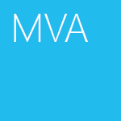 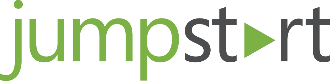 [Speaker Notes: Encapsulation is a way to minimize how much of your code and design is visible to others.
In this module we’ll go over techniques to hide as much of the implementation details as is prudent from external code. We’ll explain how this leads to a more maintainable code base, and enables you to change the implementation with minimal concern on other areas of the code.

It’s  also one of the core concepts in Object Oriented Programming. It’s how we isolate different elements of our programs so that we can move forward faster and with more speed.

Let’s explore the concepts, and how our programming languages enable us to achieve the isolation that we seek in different programming tasks.]
Definition
Bill Wagner | Software Consultant
James Sturtevant | Senior Technical Evangelist
Defining Encapsulation
Encapsulation is minimizing the visibility of every program element to the smallest possible scope.
[Speaker Notes: Read through the definition.

Explain why it creates more maintainable programs.
	-hiding complexty

Define “scope” for the views.

Explain that “program element” can be a data field, method, property, or anything else.]
Advantages of Encapsulation
Fewer name collisions
Refactoring code is easier
Smaller API Footprint
Elements with less visibility can be changed more safely
[Speaker Notes: Explain and discuss each of these advantages.

Why is less visibility better?

Discuss the continuum, public, protected, internal, private.]
Language Support for Encapsulation
Classes:
Public
Internal (default)
Private (nested classes only)
Members
Public
Internal
Protected internal
Private (default)
[Speaker Notes: The C# language (and VB.NET) provide a rich vocabulary to specify the accessibility of each element.

Note that the default accessibility is limited. That’s to encourage you to create elements with less visibility. (but it’s a good idea to be explicit for readability)

Good rule of thumb is to start limited and slowly expose as you need it.]
Guideline: Limit Accessibillity
Bill Wagner | Software Consultant
James Sturtevant | Senior Technical Evangelist
[Speaker Notes: Section header

The rest of this presentation is a set of guidelines that can help limit accessibility and promote encapsulation]
Strive for ‘Small’ Classes
‘Small’ is a relative term
Avoid Feature Creep
Minimize the public API
Avoid any Unnecessary Additions
Consider More classes
Avoid extra convenience methods
[Speaker Notes: Discussion points here:

. Classes should be focused

. API Surface area should be as small and focused as possible.

. API should focus on what, and hide all the how for the algorithm.]
Single Responsibility Principle
A class should be responsible for exactly one item of functionality
Related to Separation of Concerns
The ‘S’ in the SOLID Principles
[Speaker Notes: Discussion items:

. Classes with exactly one responsibility are easier to enforce encapsulation

. The focus minimizes the need for increased visibility.

SOLID (Single responsibility, Open-closed, Liskov substitution, Interface segregation and Dependency inversion)]
Why is Smaller Easier?
Classes with smaller scope almost always have smaller public APIs
Easier to understand
[Speaker Notes: Explain the advantages of smaller classes.

Grady Booch (UML creator) quote: When your design is too complicated, make more classes.

It seems counter intuitive, but it actually helps a great deal.]
Thought Exercise: Class with One Public API
Consider what a class with a single public Method looks like
How can items be encapsulated?
How much is encapsulated?
[Speaker Notes: Discuss as an option.

How does that speak to encapsulation and related design?

It’s extreme, but it’s worth considering.]
Encapsulation Practices
Bill Wagner | Software Consultant
James Sturtevant | Senior Technical Evangelist
[Speaker Notes: Section header

How can we accomplish better encapsulation?]
Practice: Public Methods are Minimized
Fewer public methods means minimal surface area
Minimal Surface Area means opportunities for encapsulation
[Speaker Notes: The key discussion item is that we want to minimize the “what”, so that we can keep the “how” private.]
Practice: All Member Fields are Private
Advantages:
Gated access through properties
Validation on any updates or modifications
Storage model can change without affecting client code.
Concerns:
Can provide layers of latency without value.
[Speaker Notes: Advantages is obvious

Concern: If the class is just a data container, it adds extra work with minimal gain.]
Practice: Properties Provide Validation
Advantages:
An object can be guaranteed to be in a valid state
Invalid transformations are blocked
Private methods can assume a valid state
[Speaker Notes: Discussion item:

If an object is always in a valid state, then private methods can simply do their work.

They need less error checking, because private methods can assume that an object is valid.]
Practice: Public Accessors Provide Safe Access
Can return computed data
Can return interface reference
Instead of direct access
Can return a transformation
[Speaker Notes: Discussion:

. Hiding direct access means hiding ‘how’]
Practice: Public Mutators Require Validation
“Gated” API for any changes
Ensures Validity
Throw exception on invalid transformations
Keep Object state consistent
[Speaker Notes: Discussion:

This protects object invariants

Objects are valid

Private, encapsulated items are hidden.]
Practice: Mutators Complete or Do Nothing
Keeps Valid Objects Valid
State is always known
Either all changes are made
-or-
None of the changes are made
[Speaker Notes: This is a bigger discussion

How best to keep all the object state coherent?

Don’t want to make half a change.]
Practice: Common Code in Internal Classes
Encapsulation is not just about private members
Internal Classes are encapsulated in assemblies
Encapsulating Helper classes
[Speaker Notes: Discussion:

There are layers of encapsulation

It’s not just Private and Public]
Practice: Use Explicit Accessibility
Defaults are Good Practices
But, explicit is more readable
Forces you to make an explicit decision
[Speaker Notes: Discussion topics:

Code is read often

Be clear

But understand that the default is a good idea.]
Practice: Nested Private Classes
Sometimes a class is only useful to one other class
Consider a nested private class
Very tightly coupled, and encapsulated
[Speaker Notes: This is not an edge case, but it’s not completely common either.

Discuss when to use.

Discuss how to use.

Point out how there is a disadvantage in that we can end up with duplicated code.]
Encapsulation Results
Bill Wagner | Software Consultant
James Sturtevant | Senior Technical Evangelist
[Speaker Notes: Section header

Why are these practices going to help?]
Good Outcome: Clear and Minimal Interface
Public Interfaces define What
Should be (close to) Invariants
New Versions should mean additions, not changes
[Speaker Notes: By encapsulating as much as possible, we should create public interfaces that are more constant over time.]
Good Outcome: Smallest Possible Visibility
Less chance of Leaky Abstraction
Less chance of future breaking changes
Easier to Enhance
[Speaker Notes: Discussion points:

. What is a Leaky Abstraction?
	details and limitations of the implementation leak through
	ORM as exam	

. Why will that lead to breaking changes?

. Which makes everything easier to enhance.]
Good Outcome: Implementation is Hidden
Public is “What”
Private is “How”
[Speaker Notes: Over time, implementations may change:

. Better algorithm
. Better performance
. Updates to dependencies.

If those are private, no worries.]
What’s Next
Code Review
StringBuilder
ArrayList
Dictionary
[Speaker Notes: We’re going to review a few of the .NET core elements and discuss how these are applied.]